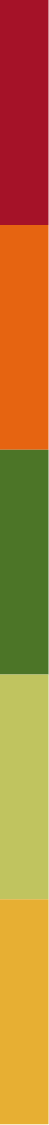 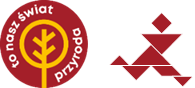 Twoje ciało – budowa i działanie
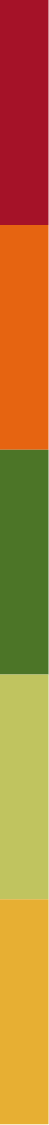 Z czego składa się ciało?
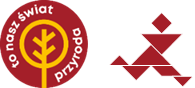 Twoje ciało jest zbudowane z wielu narządów, które ściśle do siebie przylegają.
Łączą się ze sobą i tworzą układy narządów.
Układy  narządów ze  sobą  współpracują,  tworząc organizm, czyli twoje ciało.
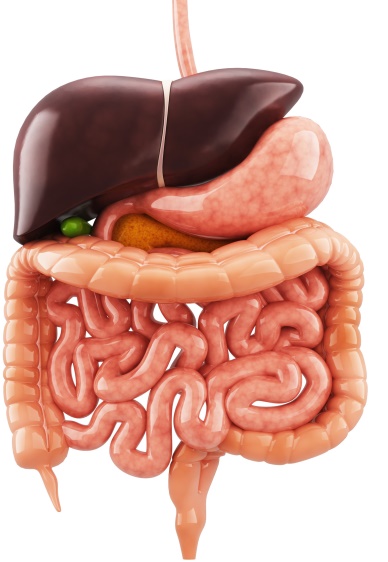 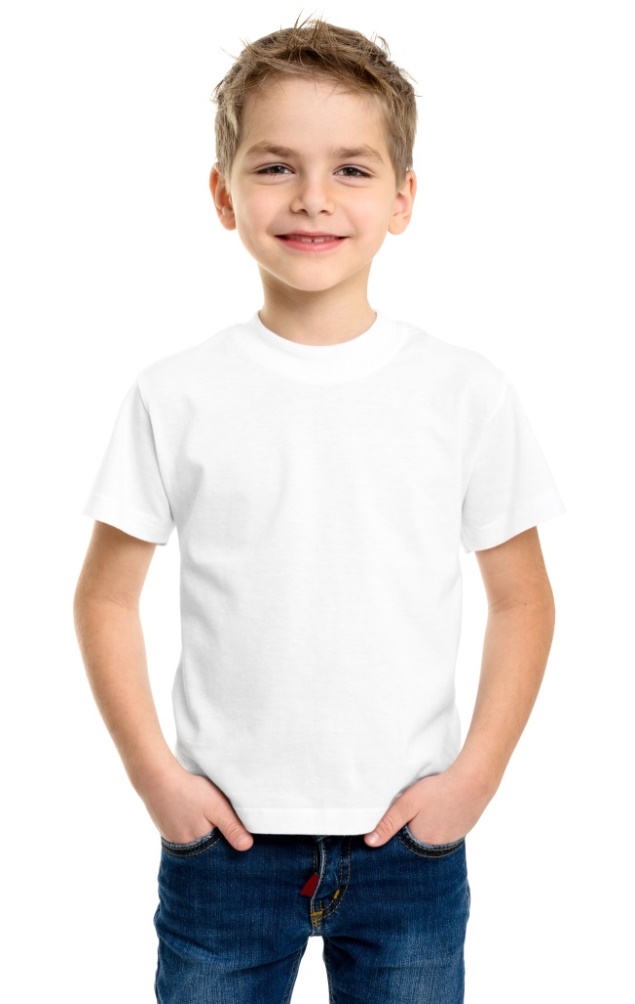 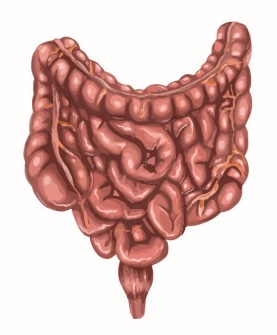 narząd
układ narządów
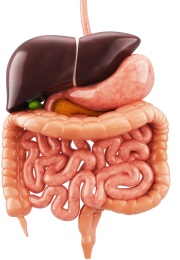 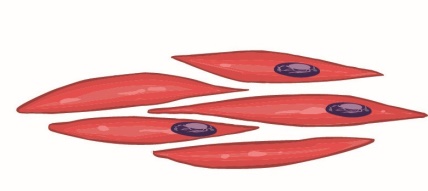 tkanka
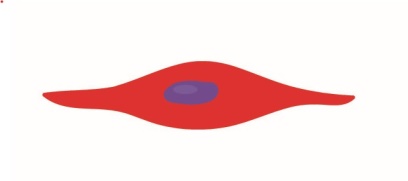 komórka
organizm
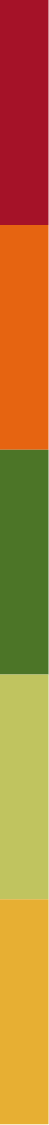 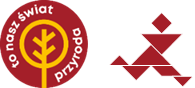 Układy narządów człowieka
Dzięki niemu twoje ciało pobiera tlen i usuwa szkodliwy dwutlenek węgla.
Dostarcza do wszystkich części ciała składniki niezbędne do życia.
Nadaje twojemu ciału kształt i chroni narządy wewnętrzne.
Dzięki niemu możesz się 
sprawnie poruszać.
Zbiera informacje o otoczeniu i całym ciele i wydaje twojemu ciału rozkazy
Dzięki niemu ludzie mogą się rozmnażać, czyli rodzą się dzieci.
Zajmuje się rozkładaniem pożywienia na mniejsze składniki pokarmowe.
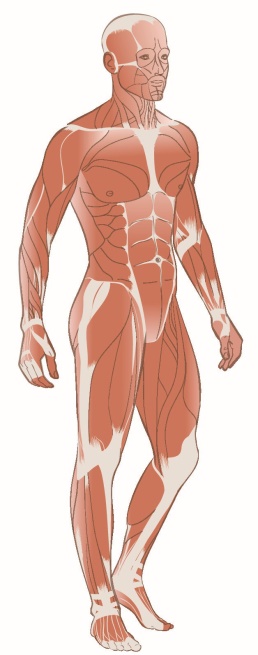 Układ 
pokarmowy
Układ 
krwionośny
Układ 
nerwowy
Układ 
oddechowy
Układ 
rozrodczy
Układ 
mięśniowy
Układ
 kostny
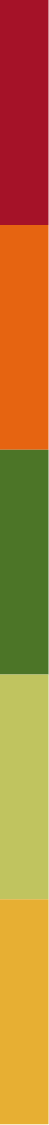 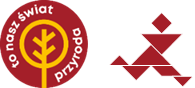 Układ kostny
Szkielet- konstrukcja utworzona z wielu połączonych ze sobą kości. 
U dorosłego człowieka szkielet jest zbudowany z około 206 kości.
Kości muszą być wytrzymałe, ale nie mogą być zbyt ciężkie. Dlatego większość kości jest twarda na zewnątrz, a w środku wypełniona rodzajem sztywnej gąbki.
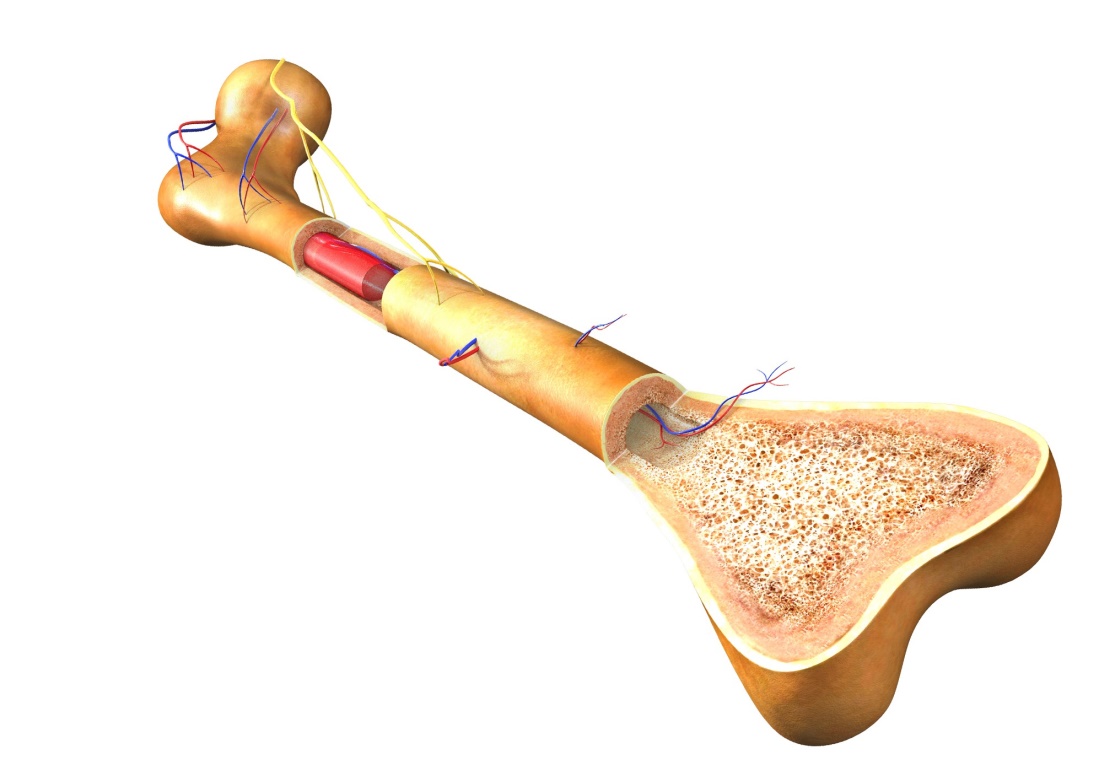 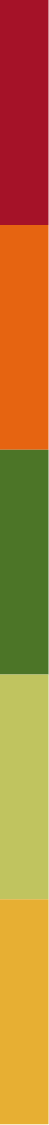 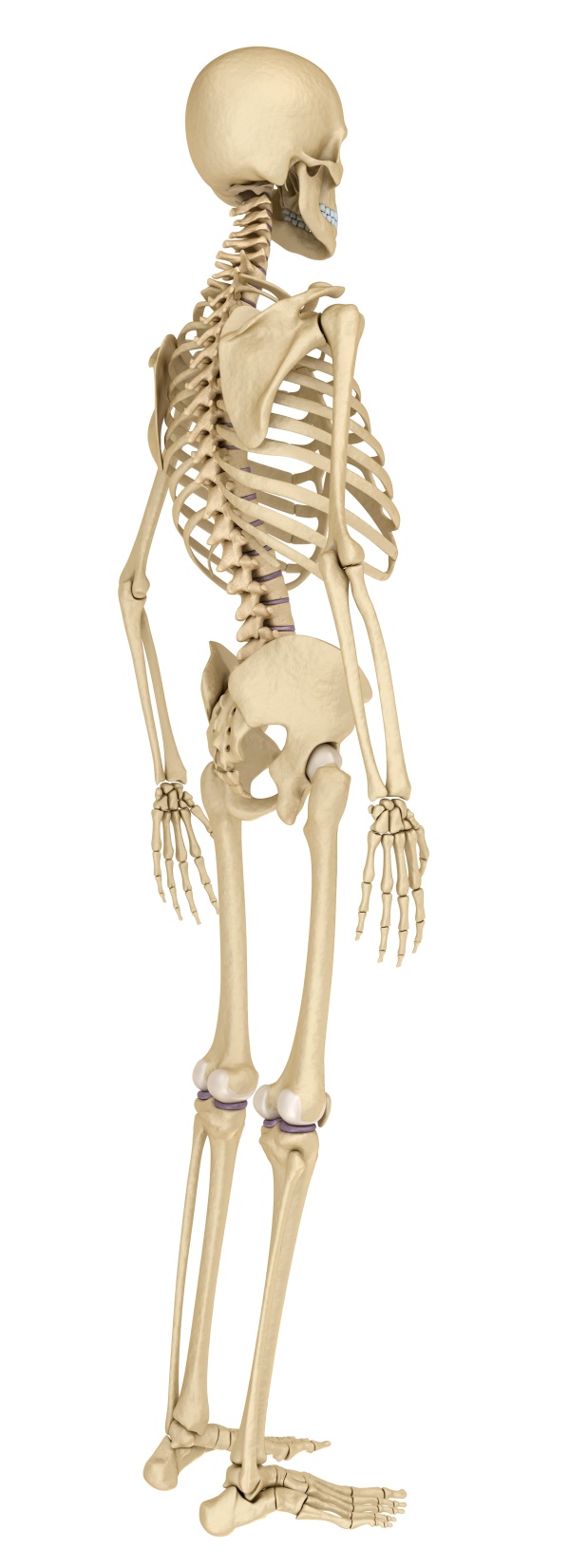 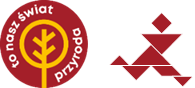 czaszka
obojczyk
mostek
łopatka
żebra
kości kończyny 
górnej
miednica
kręgosłup
kości 
dłoni
kość 
udowa
kości 
kończyny 
dolnej
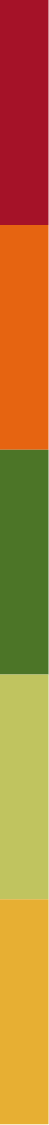 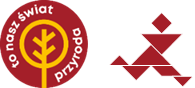 Stawy- ruchome połączenie między kośćmi
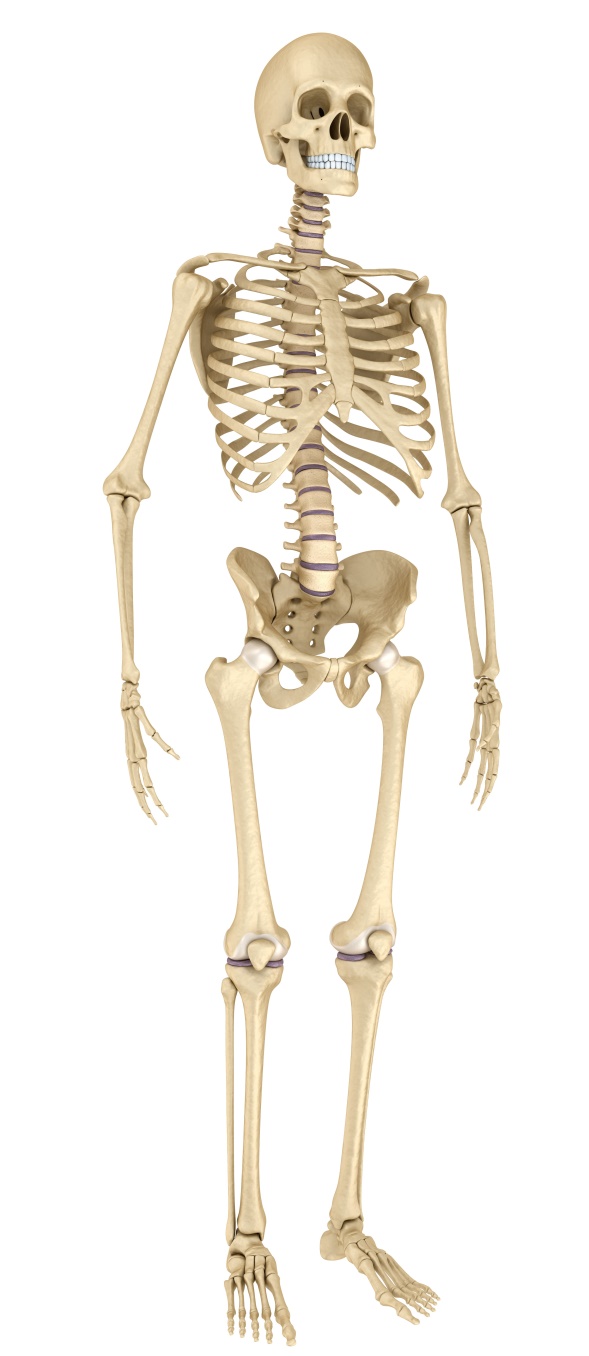 staw  
barkowy
staw 
łokciowy
staw  
kolanowy
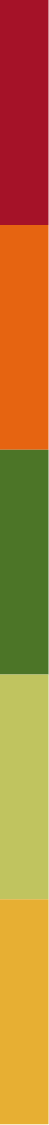 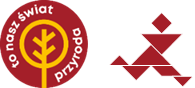 Układ mięśniowy
Mięśnie szkieletowe przymocowane są do kości i umożliwiają ruch szkieletu
Człowiek ma ponad 600 mięśni 
     szkieletowych!
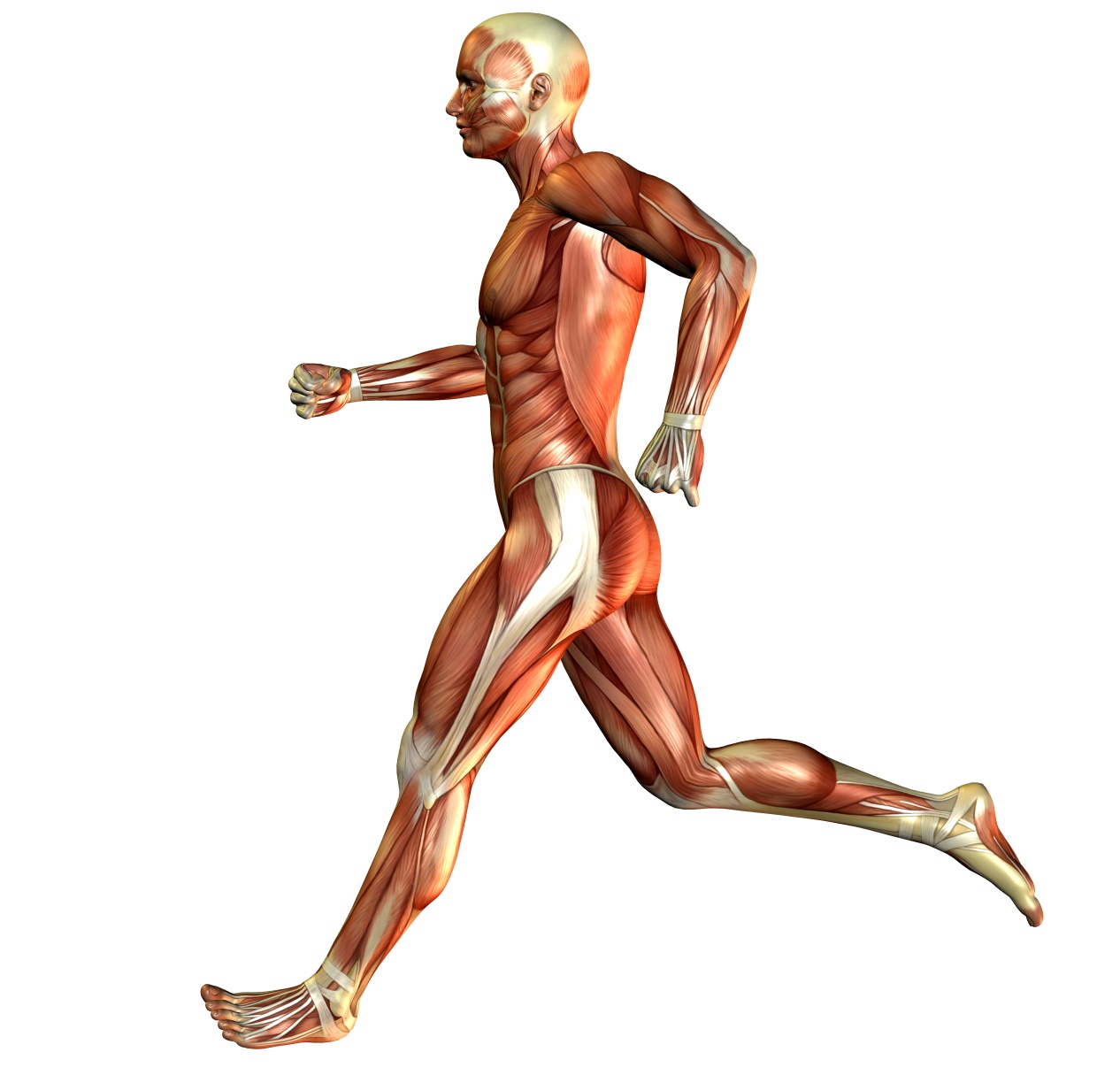 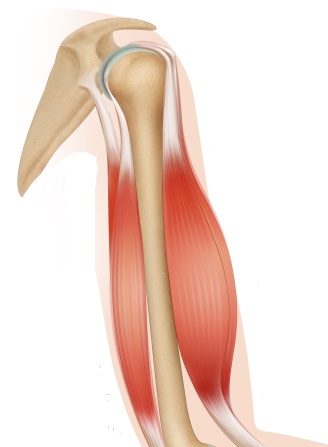 przyczep mięśnia
brzusiec
przyczep mięśnia
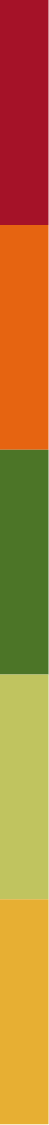 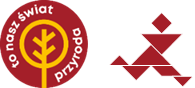 Jak mięśnie poruszają szkieletem?
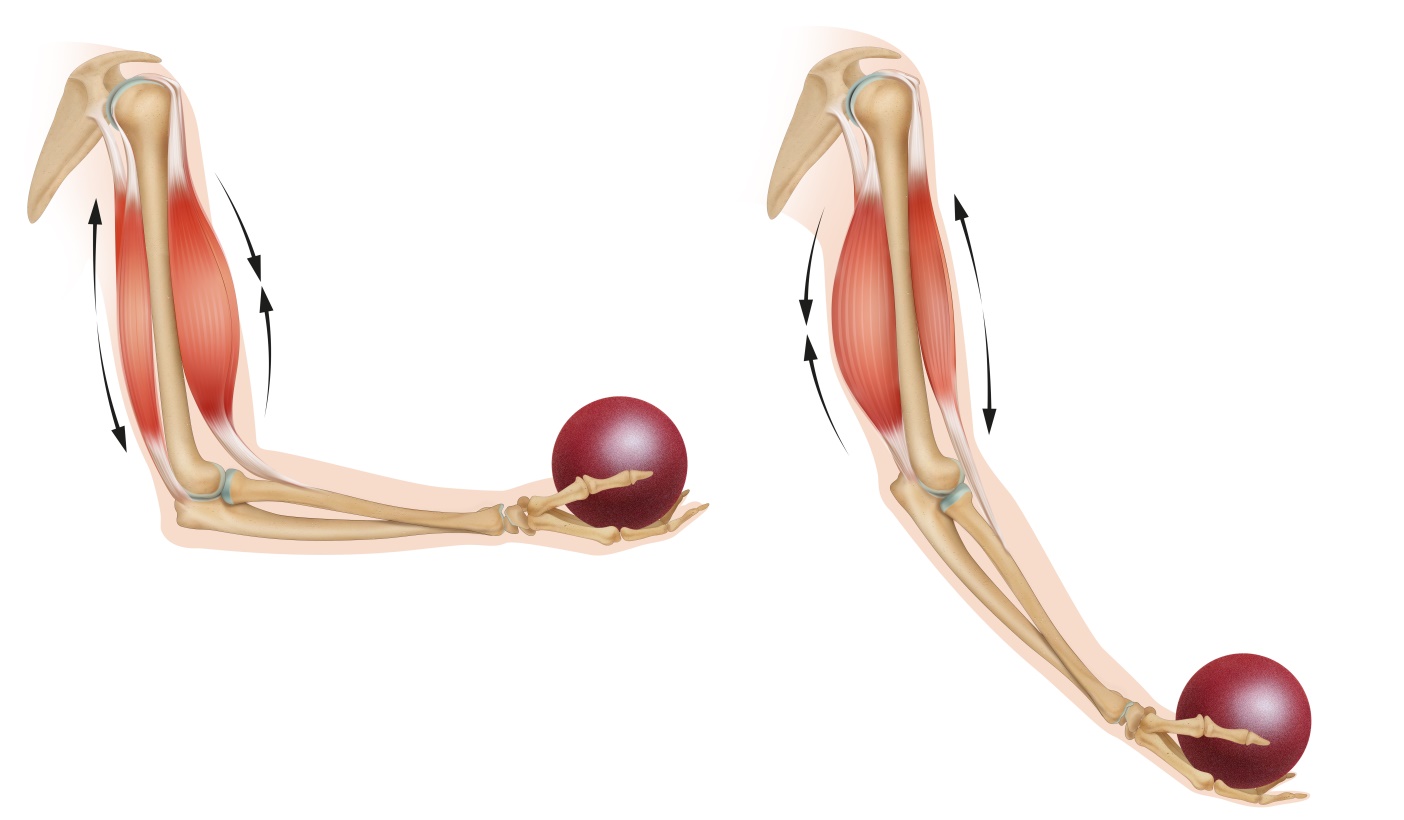 biceps jest 
skurczony
biceps jest 
rozluźniony
triceps jest 
rozluźniony
triceps jest 
skurczony
Zginasz rękę, bo twój biceps się kurczy, a możesz ją wyprostować, ponieważ kurczy się twój triceps.
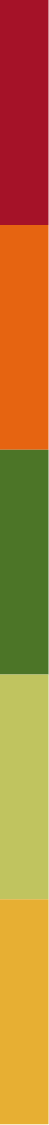 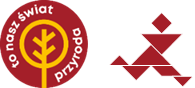 Składniki pokarmowe
Białka- niezbędne do wzrostu ciała, transportu różnych substancji w ciele i obrony przed chorobami.
Gdzie je znajdziesz?
mleko, ser, jaja, mięso, a także w fasola, groch, ciecierzyca czy tofu.
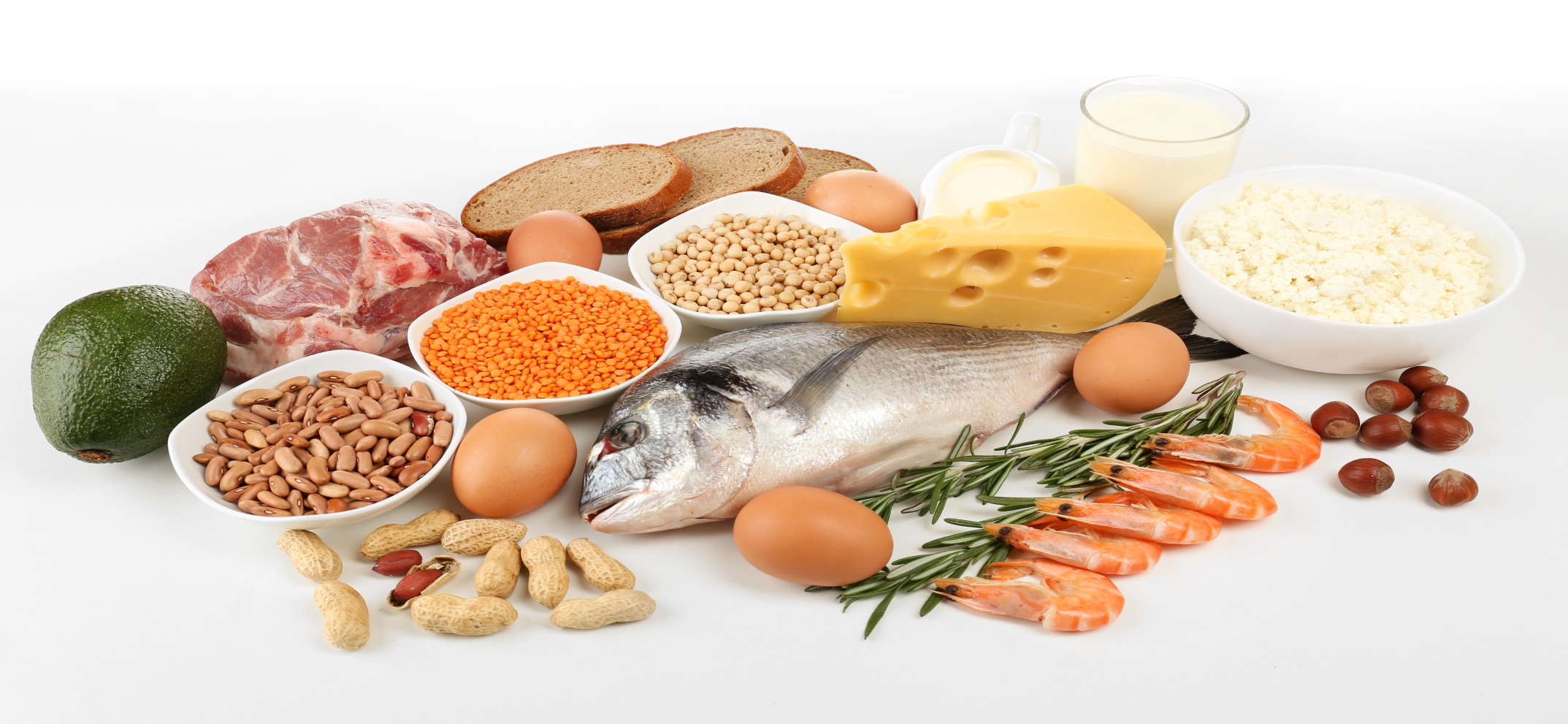 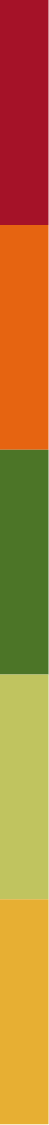 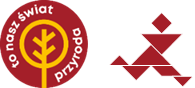 Składniki pokarmowe
Cukry (inaczej węglowodany)- dostarczają dużo energii, którą szybko wykorzystasz, nie wszystkie są słodkie. 

Gdzie je znajdziesz?
soki owocowe, pieczywo, ziemniaki, ryż i makaron, no i oczywiście słodycze i ciasta.
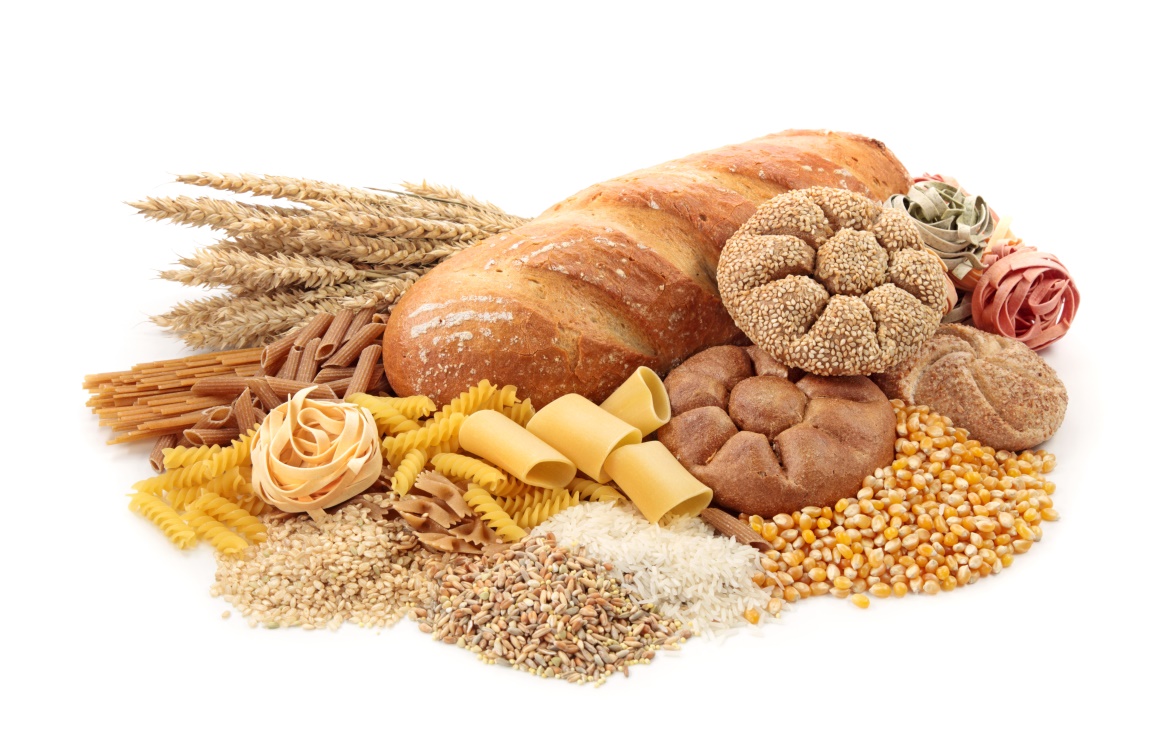 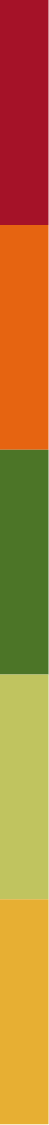 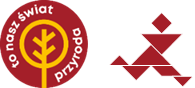 Składniki pokarmowe
Tłuszcze- również dostarczają dużo energii, ale nie wykorzystasz jej tak szybko jak tej z cukrów, stanowią zapas energii pod skórą, ochronią się przed zimnem. 

Gdzie je znajdziesz?
masło, olej i oliwa, tłuste mięso i ryby, a także pestki słonecznika, oliwki, awokado czy orzechy
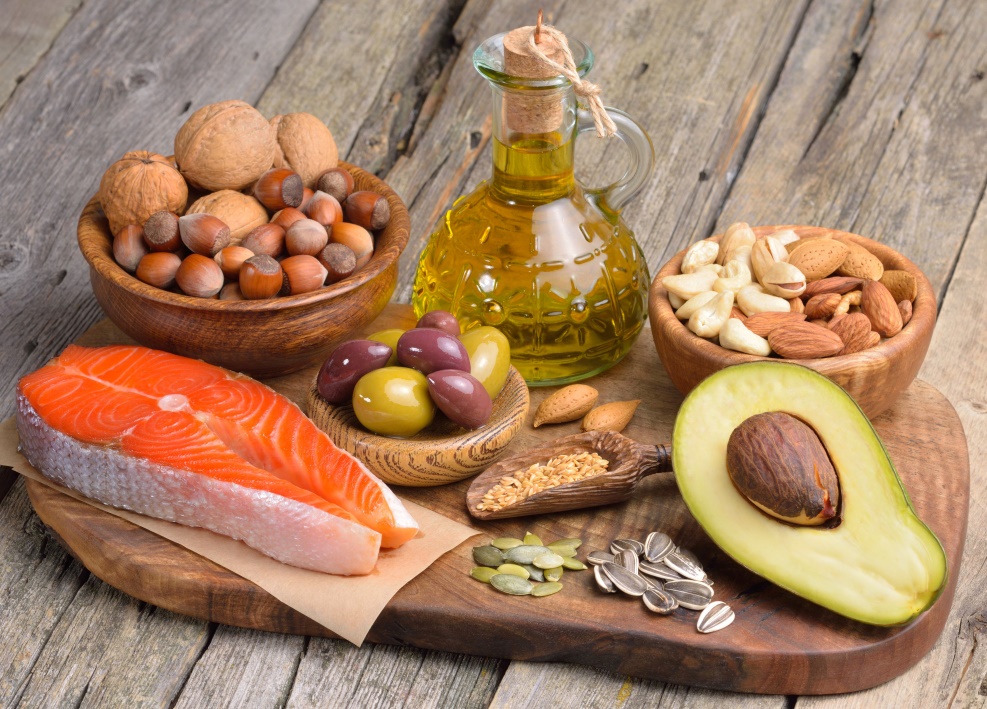 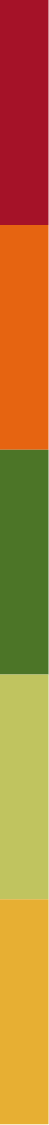 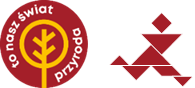 Składniki pokarmowe
Składniki mineralne i witaminy- regulują prawidłową pracę twojego organizmu, np. witamina C hamuje krwawienie z dziąseł i wzmacnia odporność, wapń nadaje kościom twardość
Gdzie znajdziesz dużo witamin?
Świeże warzywa i owoce
Gdzie znajdziesz dużo wapnia?
Produkty mleczne, takie jak sery, jogurty, czy kefiry
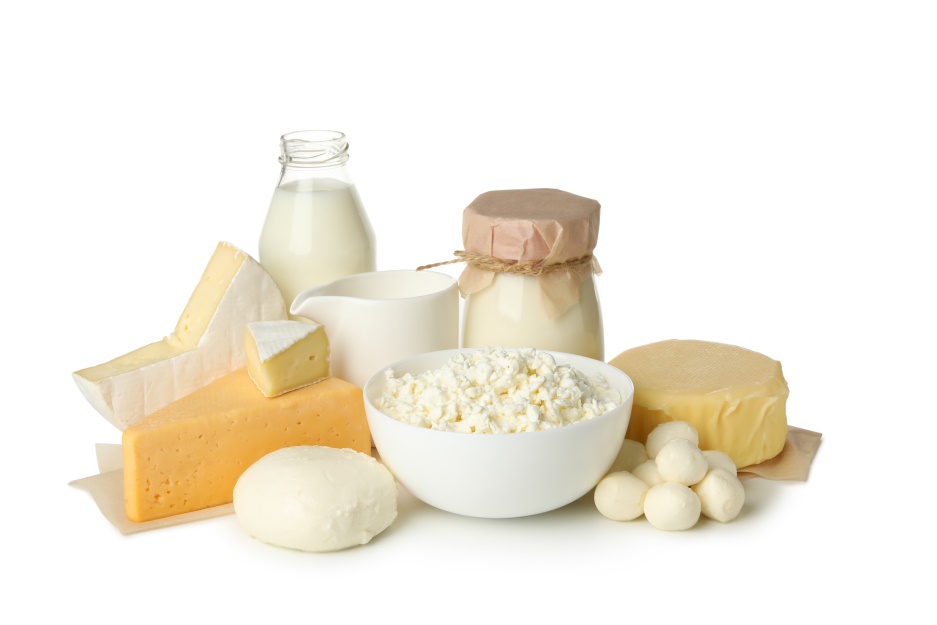 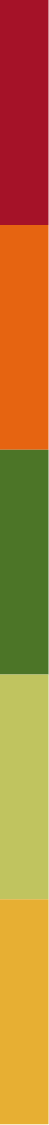 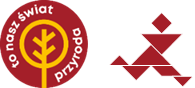 Składniki pokarmowe
Woda- służy do transportu różnych substancji w twoim ciele i pomaga w utrzymaniu odpowiedniej temperatury ciała.
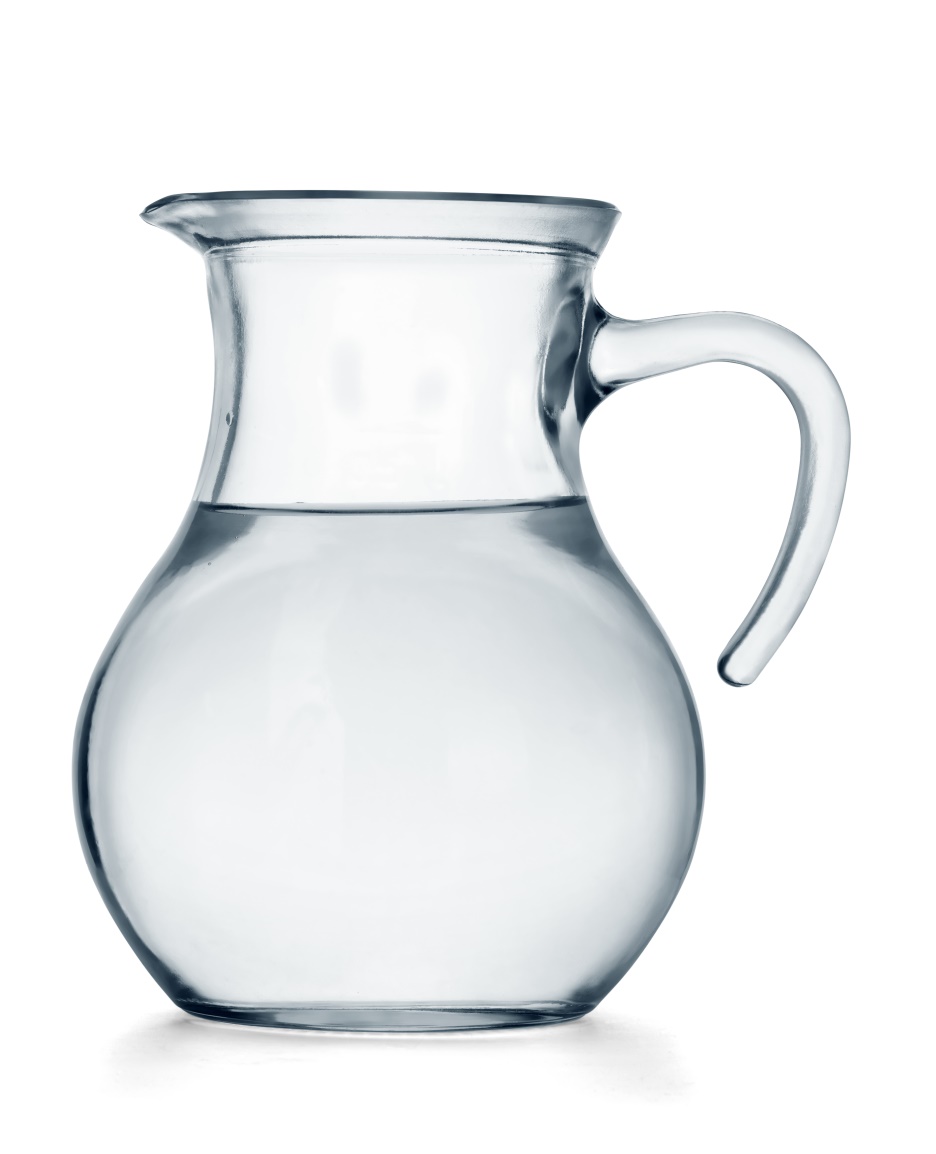 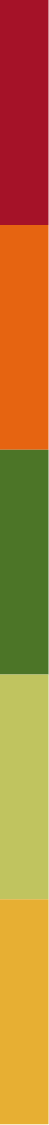 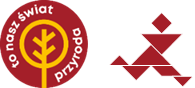 Co powinno trafiać na twój talerz?
Mniej:
Soli
czerwonego mięsa
cukru i słodzonych 
napojów
Więcej 
produktów z pełnego ziarna (np. płatki owsiane, chleb razowy) 
warzyw, 
nasion roślin strączkowych, np. fasoli
Składniki pokarmowe są zawarte w różnych produktach, dlatego twoja dieta 
na co dzień musi być bardzo różnorodna.
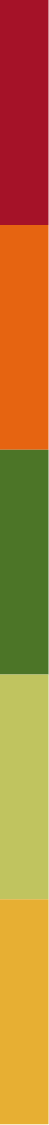 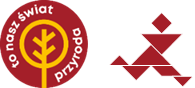 Jak skorzystać z jedzenia, które jest w dużych kawałkach?
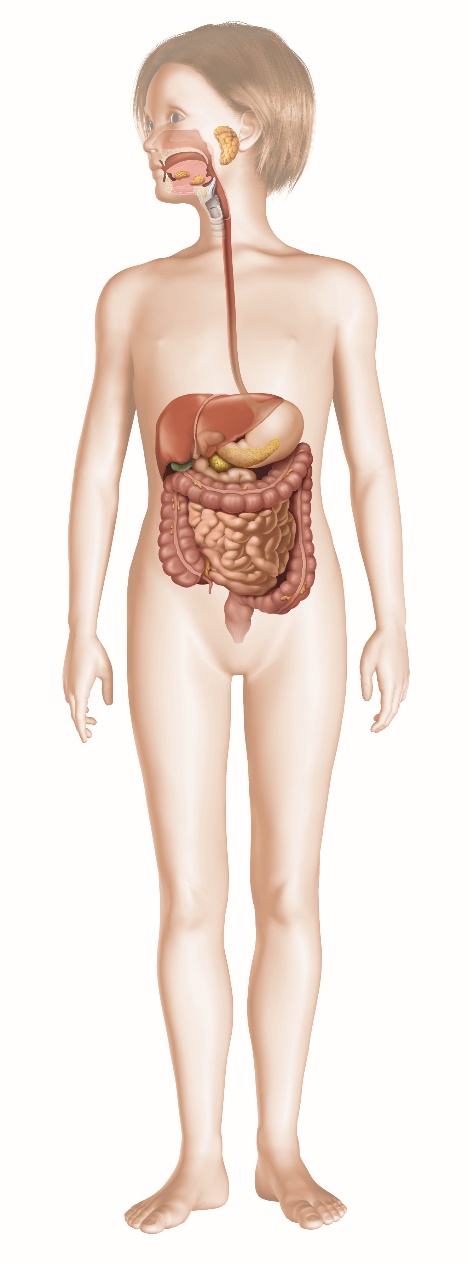 Układ pokarmowy-  rozkłada pokarm na składniki 
pokarmowe- trawi:
zęby dzielą i rozgniatają jedzenie na małe kawałki
enzymy trawienne rozkładają te małe kawałki na 
maleńkie drobiny, które później wchłaniane są do krwi
 i trafiają do każdej komórki twojego ciała
Układ pokarmowy
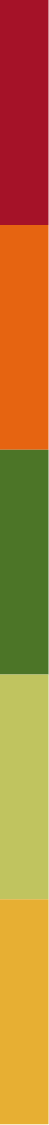 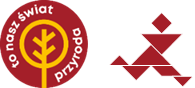 jama ustna – tu następuję rozdrobnienie 
pokarmu na mniejsze kawałki i pierwszy 
etap trawienia
Ślinianki- wydzielają ślinę, która zwilża pokarm
gardło – tu odbywa się połykanie kęsów pożywienia
Wątroba- wydziela substancje ułatwiająca trawienie tłuszczy
przełyk – tędy jedzenie jest przepychane do żołądka
żołądek – tu i kawałek dalej, na początku jelita cienkiego jedzenie jest rozkładanie na składniki pokarmowe (kolejny etap trawienia)
Trzustka- wydziela enzymy trawienne
jelito cienkie – składniki pokarmowe są wchłaniane przez ściany jelita do naczyń  krwionośnych (ostatni etap trawienia).
jelito grube – z resztek jedzenia odbierana jest woda, resztki są formowane w porcje i tak powstaje kał (czyli kupa)
odbyt – otwór, którym pozbywasz się kału